Ministry of Investment,
Industry and Trade of the Republic of Uzbekistan
Establishment and expansion of a modern medical clinic of Fergana medical institute of public health
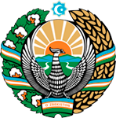 Project overview
Business model: Establishment and expansion of a modern medical clinic of Fergana medical institute of public health with capacity of 280 beds.
Project scope
To create a sustainable, revenue-generating healthcare clinic of university
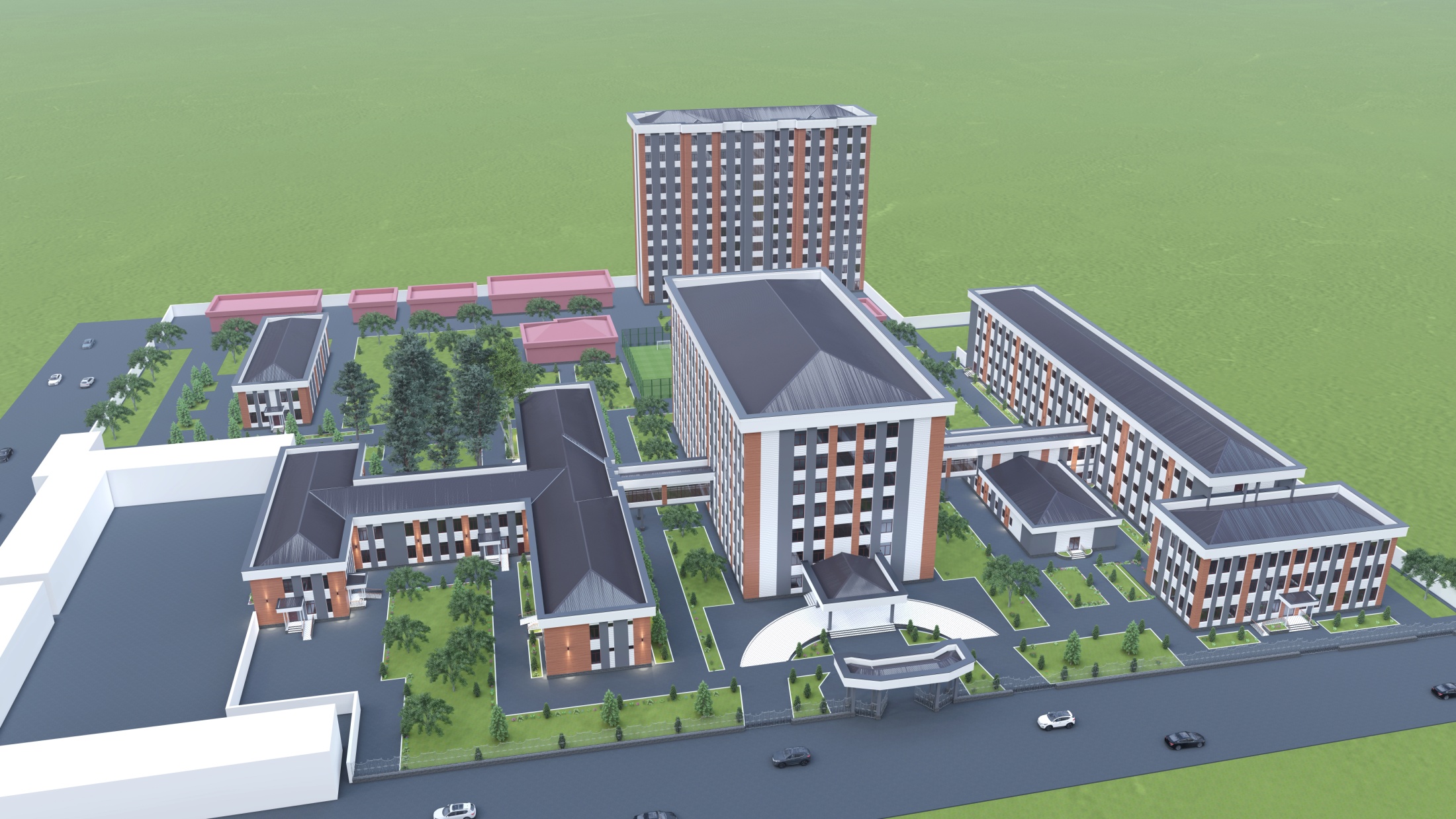 Current condition of clinic:
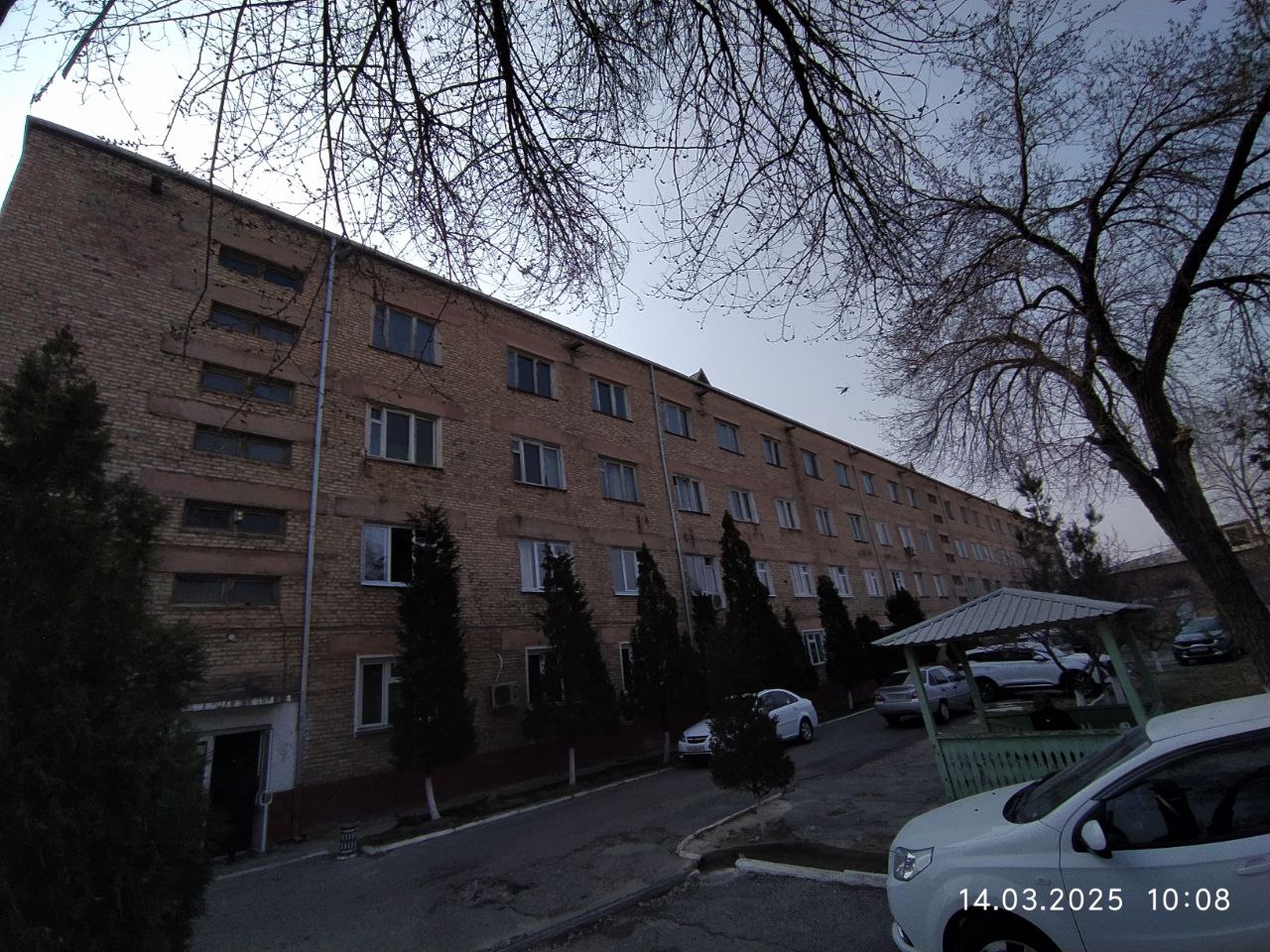 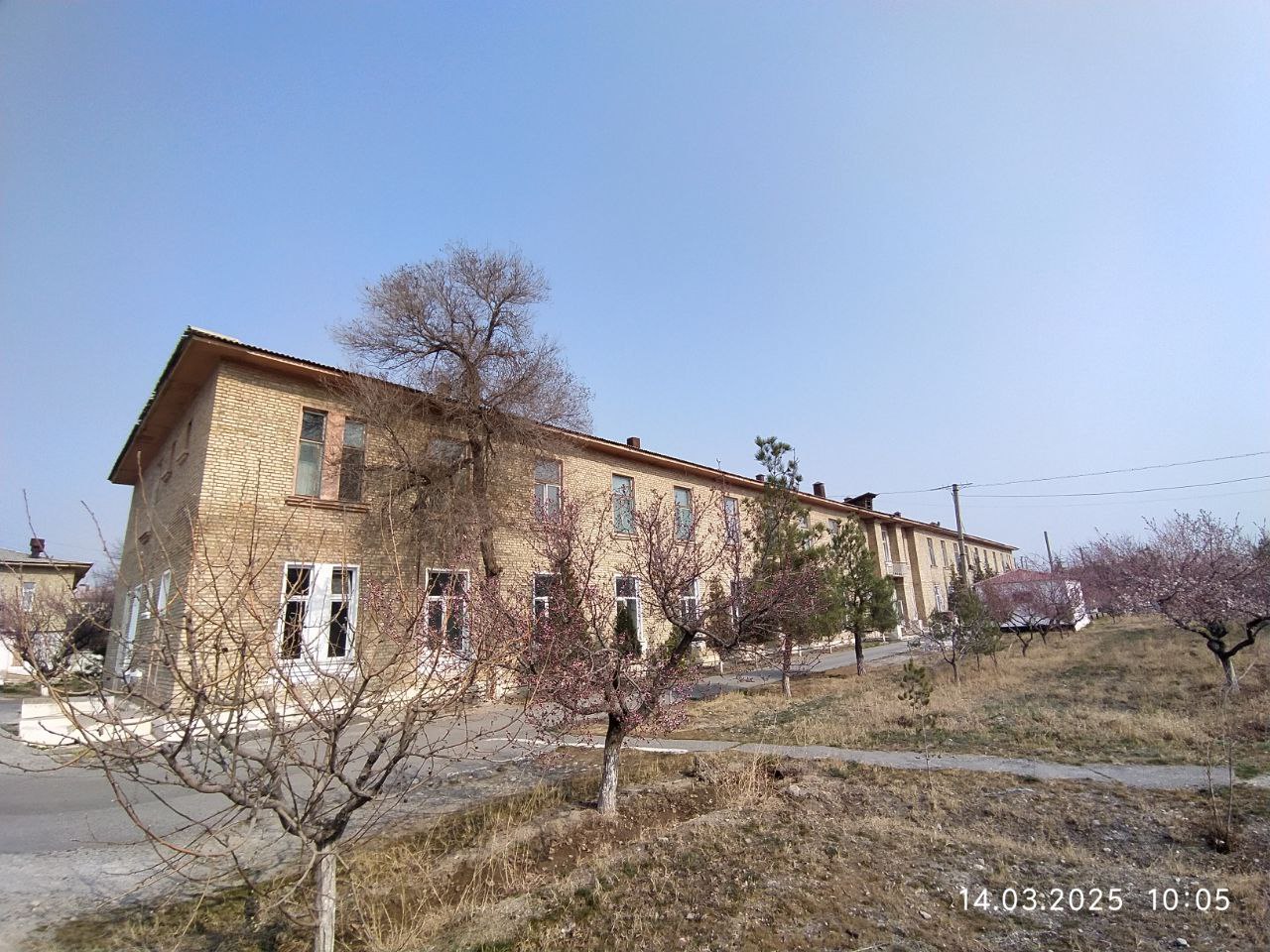 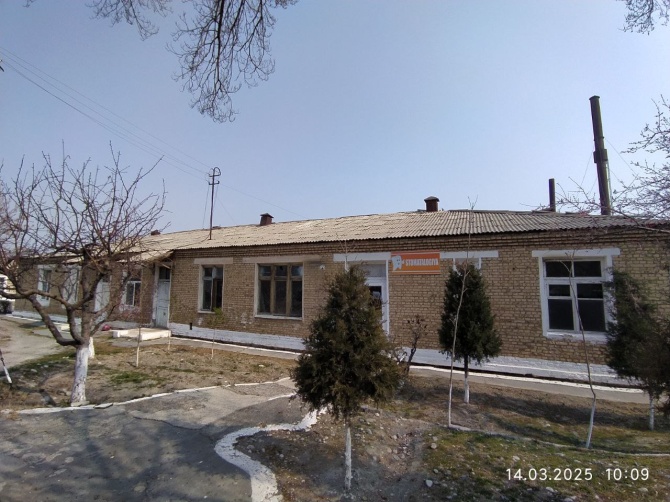 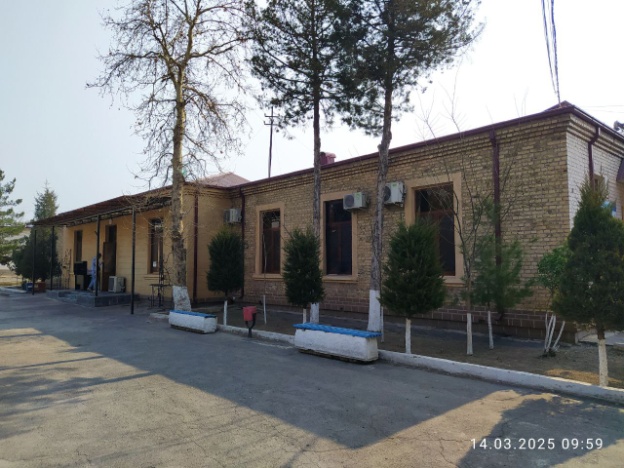 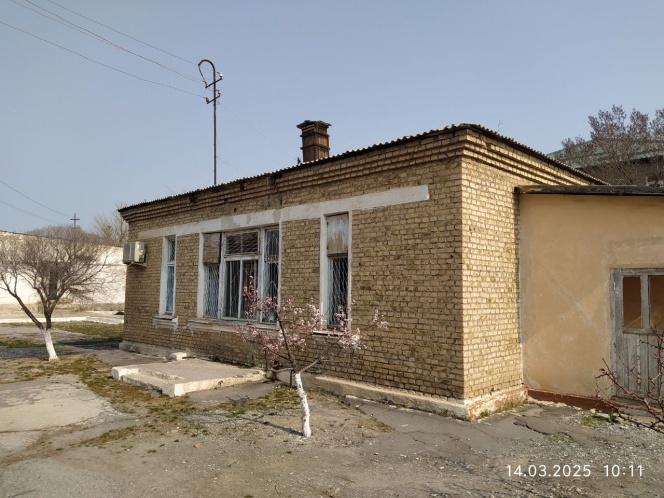 Financing
6 mln USD
Incentives
It is given for free use clinics for 30 years, and revenue sharing will be 60% for investors, and 40 % for institute.
Total area of 2nd therapy building  – 2104 m2
Total area of Autoclave building – 112 m2
Total area of Administration building – 483 m2
Total area of Pharmacy building – 302 m2
Total area of 1st therapy building  – 1287 m2
Project description (Departments that are planned to be opened)
Departments in 1st  therapy building: 
Cardiosurgery, Neurosurgery, 
Endoscopic surgery, Thoracic surgery,
Vascular surgery,
Otolaryngology
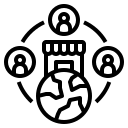 Departments in 2nd therapy building: 
Surgery
Gynecology
Rheumatology
Department of folk medicine
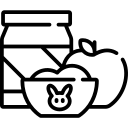 Infrastructure
Gas                                             12 cent/m³
Electricity                               7 cent/kWh
Water                                       20 cent/m³
Ministry of Investment,
Industry and Trade of the Republic of Uzbekistan
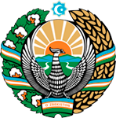 We invite to invest in building healthcare clinic of Fergana medical institute in Fergana region, Republic of Uzbekistan
Project overview
Trade agreements
The growing demand for quality healthcare services and the global need for skilled medical professionals position this project at the intersection of two high-growth sectors. The clinic is expected to attract a steady flow of patients from local, regional areas and two neighbour countries – Kyrgyzstan, Tajikistan, and become a center of excellence for medical education and clinical training.
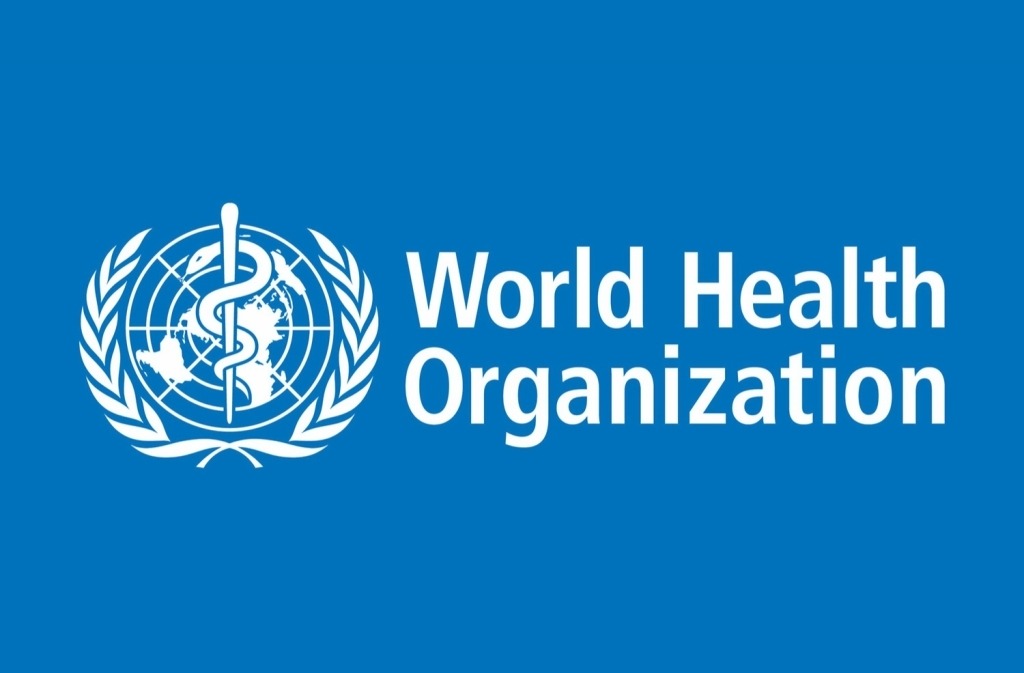 WTO (observer), GSP, Shanghai, CIS, CAREC Trade Agreements create more integrated and open markets
Uzbekistan is a full member of World Health Organization 
(since 1992).
Location
Fergana region
Financial benefits for investors in building public institute clinic
Investors can benefit from:
Income through both healthcare services (outpatient/inpatient care, diagnostics, procedures) and academic operations (tuition, training programs, international student enrollments).
The integration of clinical care, teaching, and research offers a unique business model with fewer direct competitors in the region, ensuring market dominance and long-term sustainability.
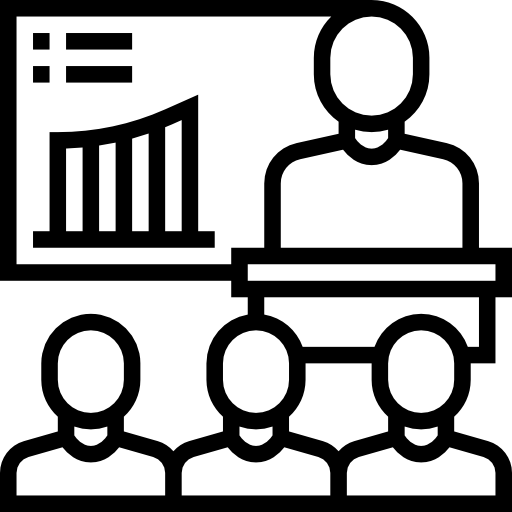 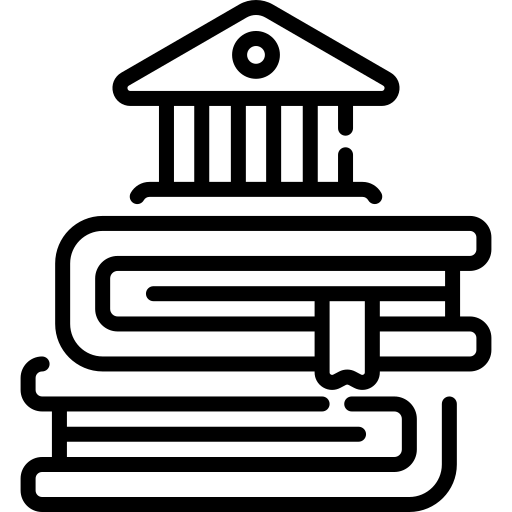 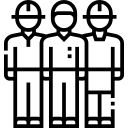 Ministry of Investment,
Industry and Trade of the Republic of Uzbekistan
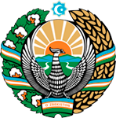 On the strategic international logistics corridor
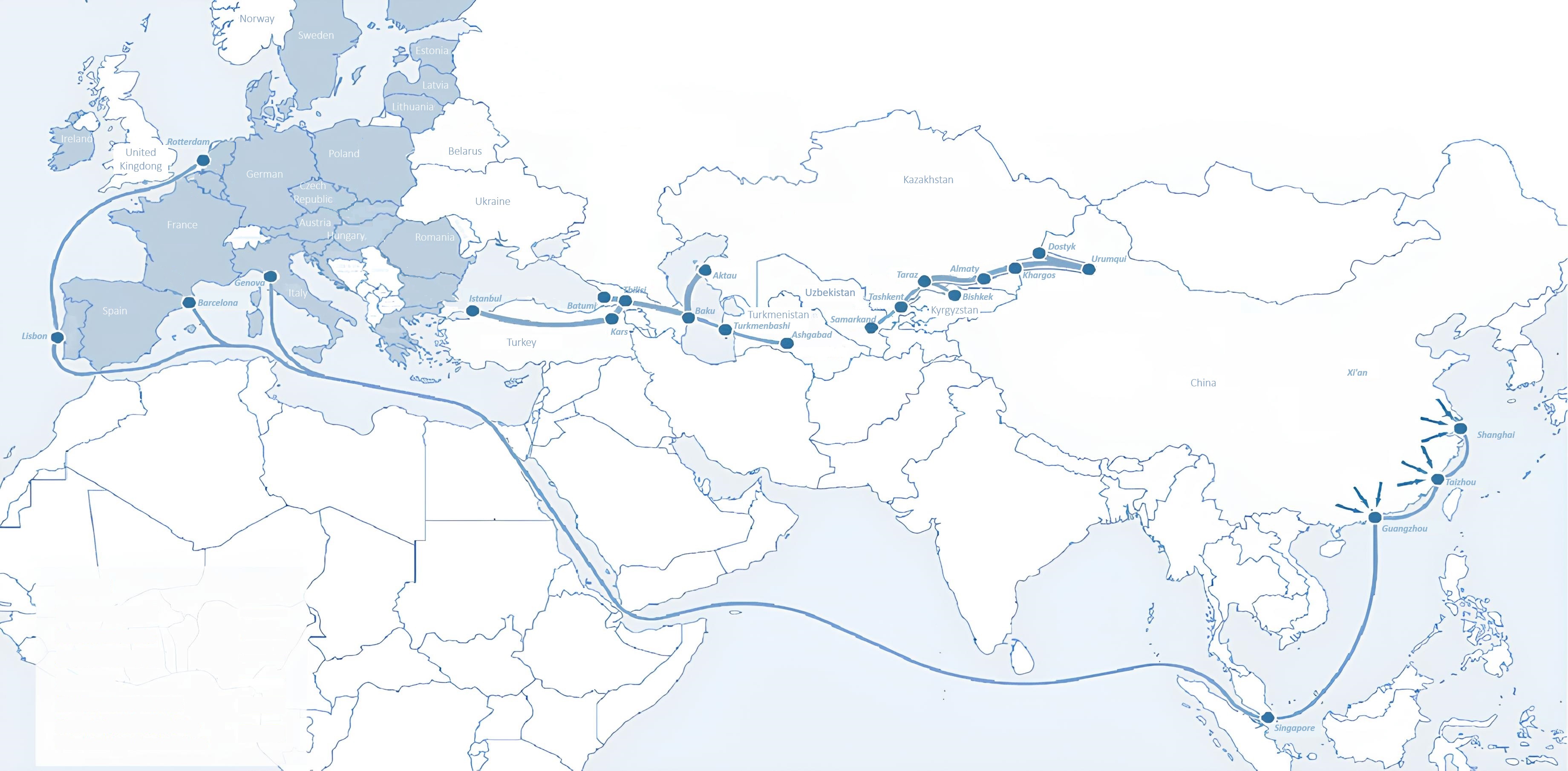 Sankt-Peterburg
Tallin
Latvia
Riga
Moscow
Klaipeda
Hamburg
Minsk
Berlin
Brest
Povorina
Kyiv
Essen
Lviv
Kandiagash
Paris
Volgograd
Chop
Aktogay
Ulan-Bator
Saksaulskaya
Astraxan
Beyney
Bayangal-Mangal
Osh
Kashgar
Malatya
Mersin
Mazar-i-Sharif
Saraxa
Xirat
Afghanistan
Peshavar
Iran
Pakistan
Bandar-e-Abbas
Chakhbahar
Karachi
Ministry of Investment,
Industry and Trade of the Republic of Uzbekistan
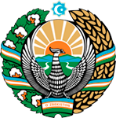 Excellent air connectivity from Tashkent, Fergana and other Uzbek airports
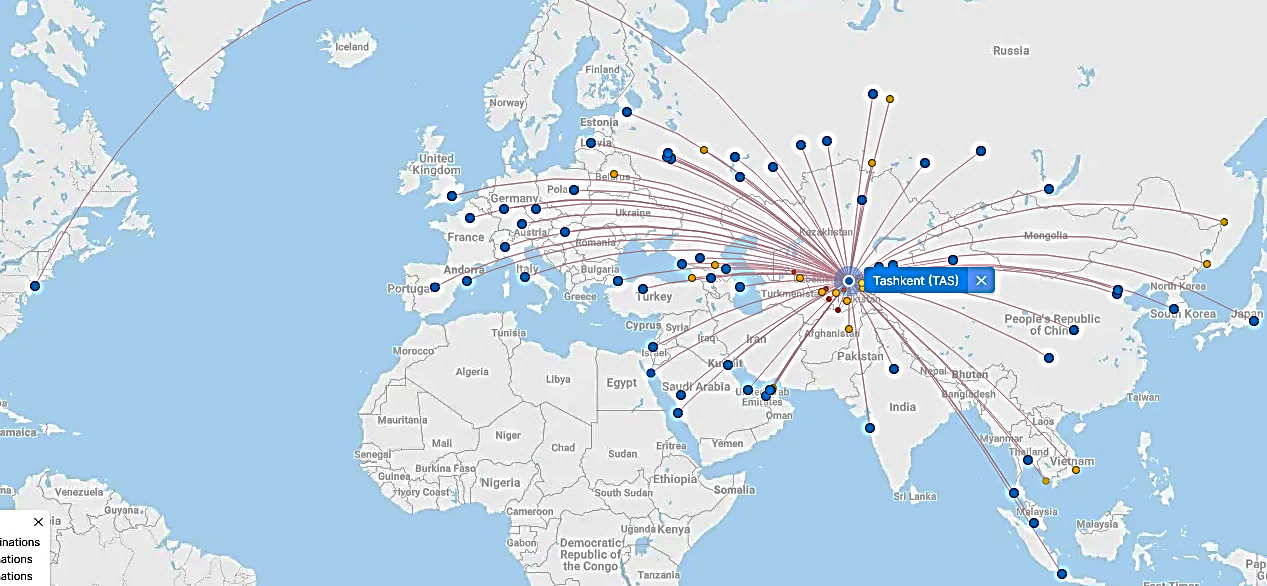 A visa-free policy for tourists from 90 countries

Diverse range of 59 carriers in Uzbekistan’s airport

11 airports across the Country, the main airports are Tashkent, Samarkand Bukhara, and Fergana
https://www.flightconnections.com/flights-from-tashkent-tas
Ministry of Investment,
Industry and Trade of the Republic of Uzbekistan
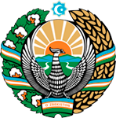 The new project look of the university clinic
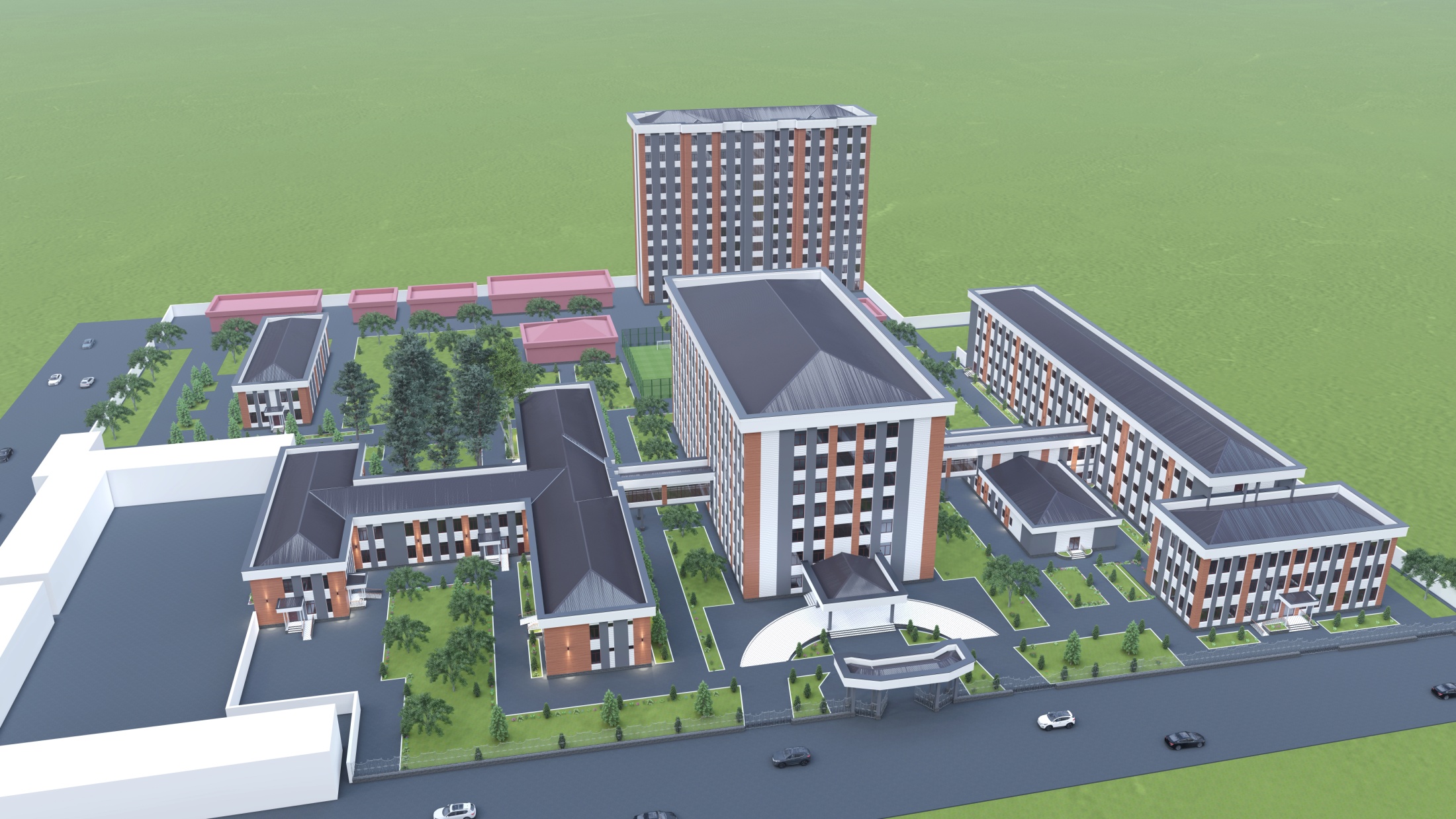 Ministry of Investment,
Industry and Trade of the Republic of Uzbekistan
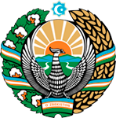 Project description
Taking into account the growing global demand for multidisciplinary medical services and the consistent development of high-quality healthcare systems, it is planned to reconstruct and modernize the clinic (hospital) of the Fergana Medical Institute in the Republic of Uzbekistan based on contemporary infrastructure. 

This project is open to foreign investors and aims to establish a medical center that meets international standards.
Ministry of Investment,
Industry and Trade of the Republic of Uzbekistan
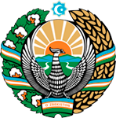 Objectives of cooperation
Creating a brand of high-quality medical services : Creation of the first elite medical center in Fergana region, Uzbekistan.

Achieving economic benefit: Realizing profits through an agreed upon revenue sharing model.

Improving Local Healthcare: Improving the overall level of health care in Fergana region, Uzbekistan through technology transfer and staff training.
Ministry of Investment,
Industry and Trade of the Republic of Uzbekistan
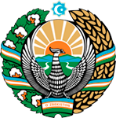 Model distributions income
The income is distributed between the parties in an agreed proportion (for example, 60% to our side and 40% to the Uzbek side).

Calculations are made monthly to ensure financial transparency.
Ministry of Investment,
Industry and Trade of the Republic of Uzbekistan
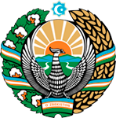 Stages of implementations
Preparatory stage (1-3 months ) :

Signing a cooperation agreement and defining responsibilities.

Preparation of premises and its renovation by the Uzbek side.

Purchase of equipment and dispatch of a team of experts.
Ministry of Investment,
Industry and Trade of the Republic of Uzbekistan
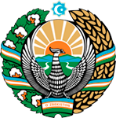 Stages of implementations
2. Pilot launch ( 3 months ) :

Start of trial operation of the center with the admission of a limited number of patients.

Optimization of service processes and training of local medical staff.
Ministry of Investment,
Industry and Trade of the Republic of Uzbekistan
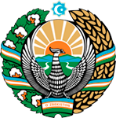 Stages of implementations
3. Full-fledged operation (from 7th month ) :

Official opening of the center and active promotion of services.

Regular assessment of the center's performance and optimization of services
Ministry of Investment,
Industry and Trade of the Republic of Uzbekistan
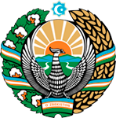 Expected results
Economic benefit : Generating high profits through providing elite medical services.

Social benefit : Improving the level of health care in Fergana region, Uzbekistan.

Brand strengthening : To create an internationally recognized brand in the field of high-quality medical services.
Ministry of Investment,
Industry and Trade of the Republic of Uzbekistan
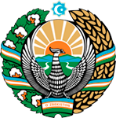 Contact information
Sidikov Akmal – rector of Fergana medical institute, phone: +998995751111 (Whatsapp, Telegram),  email : Medik-85@bk.ru.


Komilov Nodirbek – vice rector, 
phone: +998991151149 (Whatsapp, Telegram), 
email: n_komilov@inbox.ru